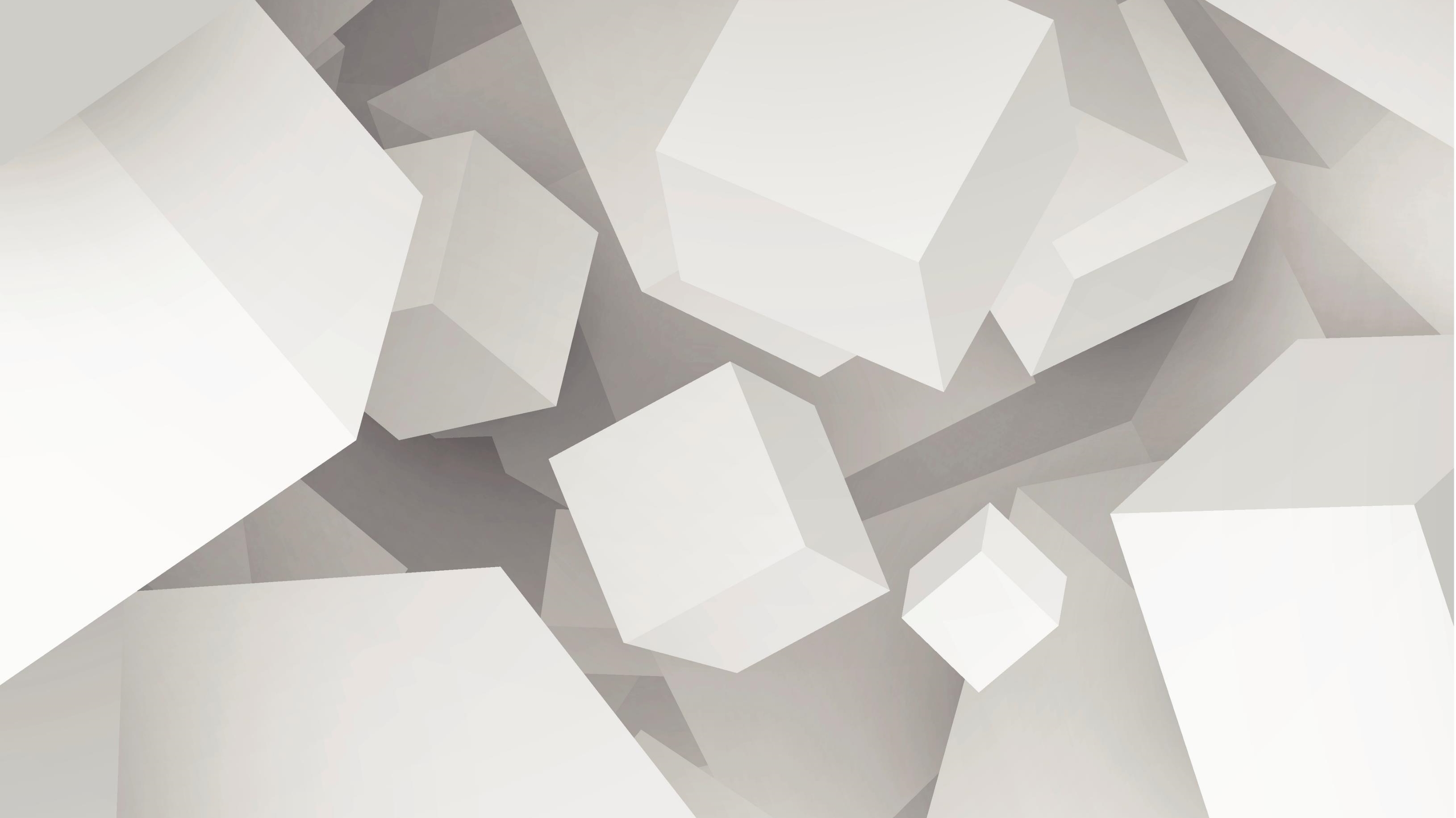 VIRTUAL REALITY
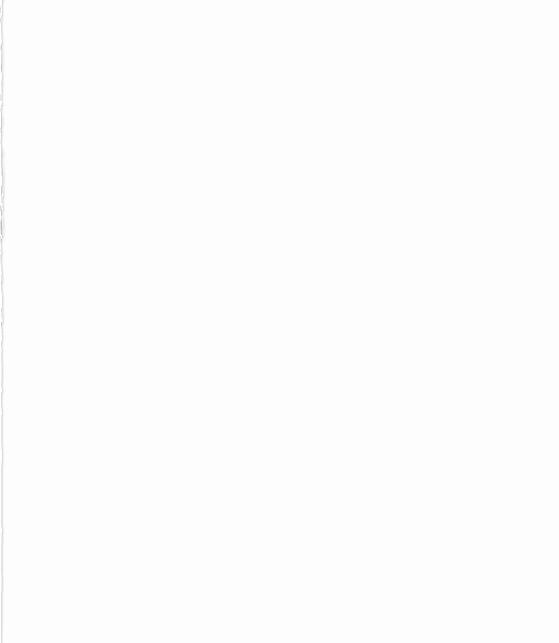 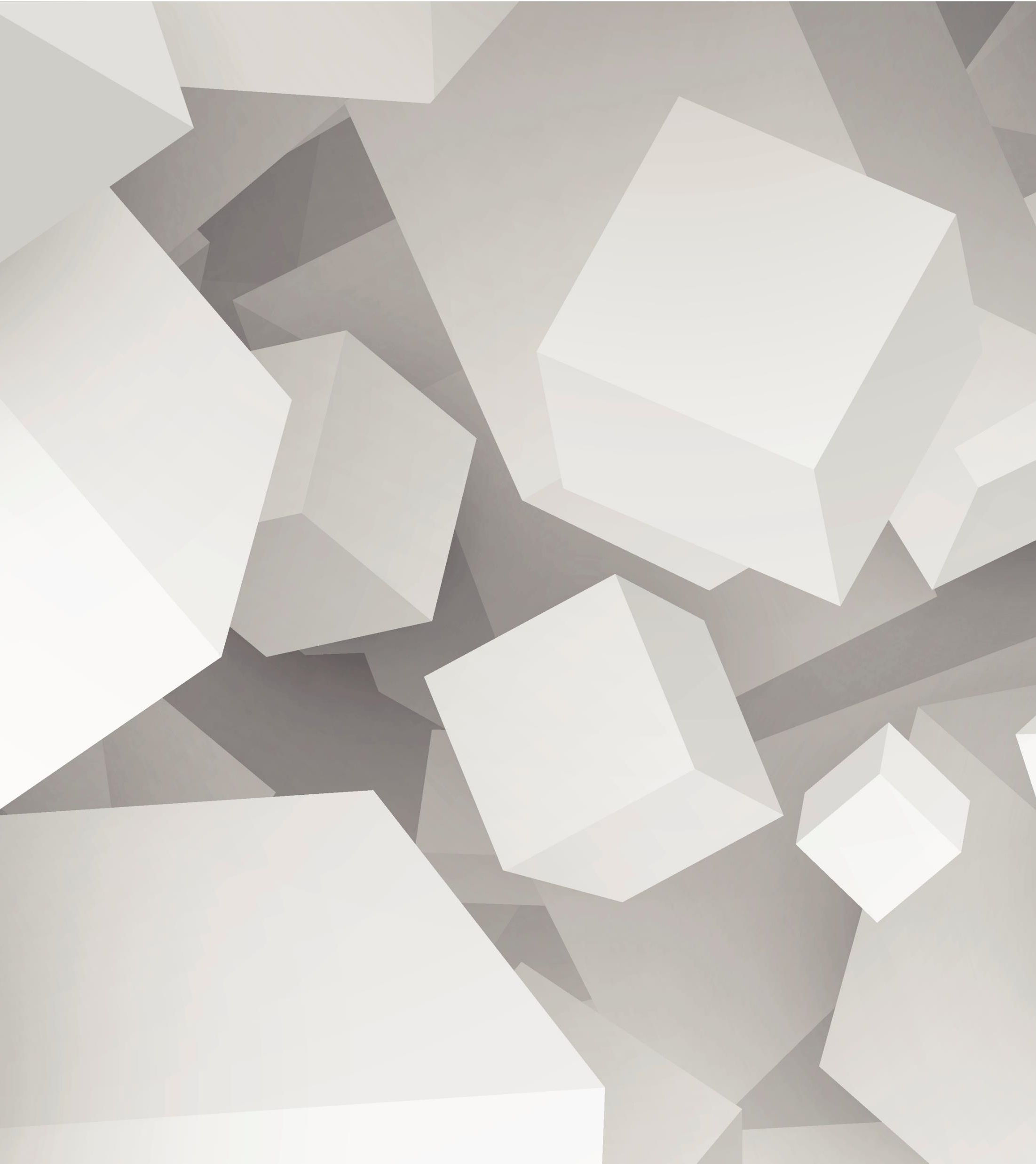 What is virtual reality?
Virtual reality, or VR, is a digital world that was developed decades ago but has come into its own in recent years. This is because only now is the technology small enough, powerful enough, and affordable enough to reach the mainstream. For those reasons, virtual reality is now starting to get used in education.

VR represents a new media platform that can allow for a more immersive way for students to learn. But, importantly, it can also be an option to offer greater opportunities and experiences to all students. 

For example, students in positions of physical limitations, or schools with limited funding, are now able to experience virtual trips to real places they could not have reached before.
What do people use virtual reality for?
People use virtual reality for 2 reasons 
Reason NO.1: teaching and learning, Teachers can let their students use the vr for learning purposes for example biology teachers could use the vr to help their students learn about exotic animals and chemistry teachers can make a virtual lab and let their students do experiments they cant do in real life because its too dangerous, and students can use the vr to study when they go home.
Reason NO 2: Entertainment purposes, people can play many different types of games on vr there are even games specifically made for vr.
Thank you for listening